关注核心素养              
        强化通史建构
          
       ——2019历史备考建议
1
提      纲
一、从顶层设计看学科素养考查的特点

 二、高中历史学科核心素养的基本内涵 

 三、以《中外历史纲要》为例谈历史备考
2
●一核四层四翼考查理念
一、从顶层设计看学科素养考查的特点
《中国高考评价体系研究》课题
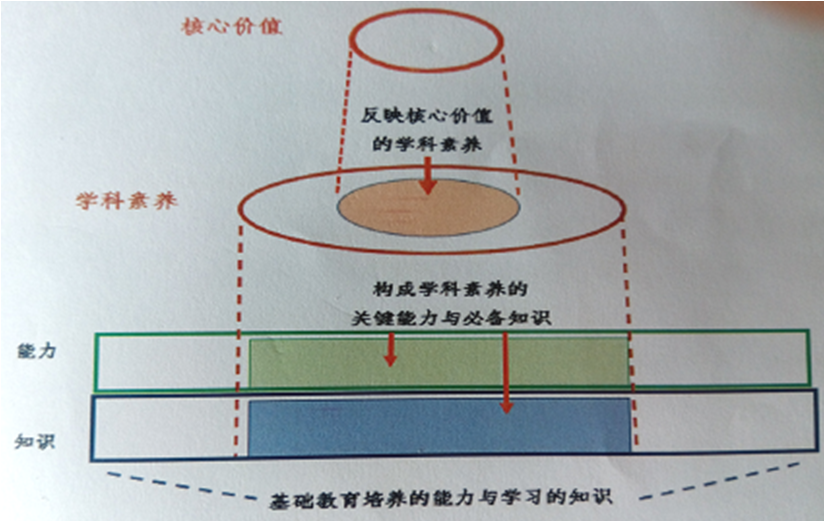 四层考查内容关系图
3
2018年3月3日  姜钢、刘桔在《中国教育报》发表署名文章《牢记立德树人使命，写好教育考试奋进之笔》
★顶层设计指方向
高考命题从历史到现实，从国际到国内，从社会到个人，从理想到实践，环环相扣，融会贯通，聚焦时代使命，凸显历史学科素养。      
    一是从历史到现实，引导学生正确认识世界和中国发展大势。
    二是从国际到国内，引导学生正确认识中国特色和国际比较。
    三是从社会到个人，引导学生正确认识时代责任和历史使命。
    四是从理想到实践，引导学生正确认识远大抱负和脚踏实地。
      高考作为选拔性考试，不仅要确保机会均等，更要保证选拔公平。不同水平的学生适合不同层次的学校，每一个学生在适合自己层次的学校继续深造才是更广义的公平，才能顺应人才培养的潜在规律。
4
【例题】（2016年全国Ⅲ卷，30）图4是1932年出产的一款火柴上的图案。据此可知，当时中国
▽学科素养水平分析
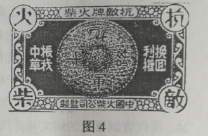 A.民族火柴工业举步维艰
B.新的营销方式得到采用
C.开始兴起实业救国思潮
D.全国抗日救亡运动的高涨
【分析】本题旨在考查考生对有效信息进行完整、正确、合理的解读，进而调动和运用所学知识，理解历史事实、分析历史结论的能力。该题提供的材料有文字和图片两类，包含信息有时间信息、事件信息两种。综合文字和图片信息可知，1932年中国火柴公司出产了一款火柴，以“抗敌牌”为商标，火柴盒上写明“挽回利权、振我中华”和“十九路军”等字样。火柴工业属于近代工业的一部分，图文中的中国火柴公司显然为民族工业，因此其“挽回利权、振我中华”的广告宣传口号当为吸引国民购买国产火柴，借此与外资企业进行竞争和“商战”，以挽回经济利权，A项可以排除。同时，由所学知识可知，中国近代史上的此类活动可以追溯到甲午战后即19世纪末期，因此C项可以排除。从时间信息上和“十九路军”字样可知，该火柴公司显然是在利用十九路军的上海抗日斗争这一大事件在进行广告宣传，故可间接获知全国范围内的抗日救亡思潮和运动的高涨，故D项为正确选项。至于B项，这一新的营销方式当指文字广告，据所学知识可知其并非新颖和首创，故也可排除。
5
【例题】（2017年北京，14）唐代思想家、文学家柳宗元虽仕途失意，但在唐宋时期，他的思想和文学成就均得到极高评价。明代“唐宋八大家”提法出现后，世人则多将他视为文学家，对其思想成就关注较少。据此得出的认识，正确的是
  A.对其思想评价受明代通俗文学左右
  B.政治成败决定了对其文学成就的评价
  C.对其成就评价受制于特定历史条件
  D.明代对其成就的评价比唐宋更加全面
▼典型试题分析
【分析】解答该题注意题干材料包含的两方面信息：一是“在唐宋时期柳宗元思想和文学成就均得到极高评价”；二是“明代‘唐宋八大家’提法出现后，世人则多将他视为文学家，对其思想成就关注较少”。前者反映了唐宋之际“三教合一”向理学发展的历史时代特点，柳宗元作为儒家思想的代表得到极高评价；后者反映出随着明代商品经济的发展，文学艺术走向通俗化，再加上“唐宋八大家”说法的流传，柳宗元的文学成就被世人看重，这正好反映了对历史人物及其成就的评价受特定历史条件的限制。
  A错——特定时代诸因素影响对历史人物的评价；B错——夸大政治影响；D错——忽视思想成就。C项符合题意——明代皇权专制，理学心学占统治地位，不重视柳宗元改革政治；反对“天命”等政治思想，市民阶层成长，更关注文学艺术作品。
6
【例题】（2017年全国Ⅱ卷，41）阅读材料，完成下列要求。（12分）
▼典型试题分析
表1  钟表的演变
——据（英）约翰·哈萨德《时间社会学》等
从材料中提取两条或两条以上信息，拟定一个论题，并就所拟论题进行简要阐述。（要求：明确写出所拟论题，阐述须有史实依据。）
7
【分析】本题旨在考查发现问题、分析问题、解决问题的能力，材料提供了钟表历史演变的年表，要求考生从材料中提取两条或两条以上信息，从中发现问题、提出问题即拟定一个论题，并就所拟论题独立提出观点，进行简要阐述。这是对考生能力最高层次、最全面的考查。钟表的演变与社会生活、生产劳动、科学技术等社会发展的方方面面密切相关，相互作用。本题以钟表演变为切入点，要求考生将其从更广阔的社会发展中加以考察分析。试题是开放性的，考生可以自主选择角度，拟定论题加以阐述。试题的评分标准是等级分制，根据提取信息、拟定论题、史论结合等基本要素划分等级赋分。
▼典型试题分析
8
【参考答案·自拟答案】
 示例1 论题：科技的发展推动钟表功能的多样化。
 阐述：①钟表最早的功能就是计时，随着科技的发展和社会生活的需要，钟表的功能逐渐多样化。②从伽利略时代力学物理学取得的成就，到原子物理学和信息技术的发展均推动了钟表功能的多样。③从简单的计时到成为装饰品，一直到具有计时、信息处理、导航、监测等多种功能，反映了在科技影响下钟表功能的变化。
综上所述：钟表的演变是科学技术发展推动的结果，科技的发展推动钟表功能的多样化。
 示例2
 论题：钟表的科技含量与价值。（4分）
 信息一：古代日晷。阐述：在中世纪，科技不发达，钟表制作比较原始，钟表的主要价值就是计时。（4分）
 信息二：近代怀表。阐述：近代，随着自然科学的进步，钟表的精确度提高，既体现计时价值，又有家庭装饰的意义。（4分）
 信息三：20世纪初手表。阐述：现代，科技飞速进步，钟表制作精密，微型化，可以随身携带，成为个性饰品，受到时尚青年男女的追捧。（4分）
 信息四：20世纪50年代以来，随着第三次科技革命的进步，钟的种类和作用与以前相比有了很大变化。同时，应用领域向信息处理，导航，监测等方向大大拓展。（4分）
（同一论题下，有两个信息与阐述，就可以得满分，12分）
▼典型试题分析
9
示例（2017年文科试题评价报告）：
论题：物理学的发展与钟表
近代早期，经典物理学处于形成时期，研究对象是物体，机械钟表计时不够精确；从19世纪末开始，物理学研究逐渐深入到物质内部，出现原子物理学，在此基础上制造出原子钟，精确度得到极大提高。这表明物理学的发展推动了钟表的进步和升级。
▼典型试题分析
评分标准：论题部分0～3分，阐述部分0～9分，具体赋分要求如下。
10
【例题】（2017年全国Ⅰ卷，42）阅读材料，完成下列要求。（12分）             表4
▼典型试题分析
表4为14～17世纪中外历史事件简表。从表中提取相互关联的中外图文信息，自拟论题，并结合所学知识予以阐述。（12分）
 （要求：写明论题，中外关联，史论结合。）
11
【参考答案】（12分）
    示例：论题：经济发展与文学创作的关系。（2分）
   论述：16世纪，汤显祖创作了《牡丹亭》，英国戏剧作家莎士比亚创作了《哈姆雷特》。《牡丹亭》表现了青年男女对爱情自由的追求和人性的觉醒，莎士比亚的作品借书中人物之口，讴歌人的伟大，极富个性。在当时的中国，商品经济繁荣，市民工商业者力量壮大，他们追求人性的解放。在英国，资本主义初步发展，文艺复兴运动扩展。
   可见，这一时期出现这样宣传新思想的作品与当时的商品经济发展密切相关。（10分）
▼典型试题分析
12
评分标准：论题部分0～3分，阐述部分0～9分，具体赋分要求如下。
▼典型试题分析
13
从几则材料谈命题：
▼典型试题分析
“看得见的手”与“看不见的手”
——英国经济发展的“钟摆现象”
   材料一  16～18世纪，君主在政治上强化王权，抗衡贵族，在经济上充实政府财源，重商主义是他们的经济要求，也是稳固王权的政治手段。新兴资产阶级政治力量弱小，需王权保护，抗衡外国竞争和争夺市场。这导致近代英国“权力与资本”的首次结盟。“光荣革命”后，王权与资本的结盟告终，但辉格党、托利党的政策使“工业受到各种形式的限制性立法、航海条例和关税束缚”。重商主义政策时常导致战争，美国独立战争重创了英国，危及初兴的工业革命。
材料二  1776年亚当•斯密发表《国富论》，主张经济自由主义。此后，经济自由主义逐渐成为主流理论，政党和工业资本形成了“权力与资本”的再次结盟。到19世纪末期，经济自由主义登上巅峰，也开始走向极限，国内有市场失灵和社会问题，国外自由贸易政策难以为继，形成重重危机。1896年，一位记者发表《德国制造》文章：“看看你们的周围……各位的衣服的布料是德国织的……甚至各位喜欢看的报纸的纸张也是同一个地方产的”，“即使烧掉德国制造的包装纸，手拿的拨火棍也是‘德国制造’”。
▼典型试题分析
材料三   一战中，英国建立战时经济体制，计划分配物资，管制物价、食品、运输、工资等，这使现代国家干预在战争中走上历史舞台。1929年爆发经济大危机，资本主义体系全面混乱。1932年工党政府宣布放弃自由贸易，实行进口税，建立帝国特惠制，保护市场。坚信自由主义的自由党衰落了，信奉“社会主义”的工党崛起，与保守党并驾齐驱。二战中，英国再建战时经济体制，大规模组织社会经济活动，解决了自由放任所不能解决的问题。同时，经济学家贝弗里奇发表报告，提出战后要消除匮乏、疾病、贫困、愚昧和失业，建立福利国家，实现充分就业。1945年大选后上台的工党政府推出以大规模国家干预为重要手段，以充分就业、福利国家、混合经济为主要内容的经济政策。保守党的1947年《工业宪章》也承认国家干预和市场经济共存，支持充分就业和福利国家政策。由此，两党形成“共识政治”，“权力与资本”第三次结盟。
▼典型试题分析
▼典型试题分析
材料四  新自由主义(neo-liberalism)包括哈耶克的新奥地利学派、弗里德曼的货币学派，以及供给学派等，重视市场作用和自由企业，要求恢复经济自由主义的正统地位，否定凯恩斯主义，反对政府干预，在公平和效率之间更强调效率。随着凯恩斯主义陷于困境，新自由主义崛起，保守党得势，国家干预和市场经济的关系发生第三次大变革。1979年起，奉行新自由主义的保守党连续执政18年，形成了“权力与资本”的第四次结盟，重点是“重返”自由经济，即“解放市场和压缩大政府”。加之美国里根政府推动，新自由主义席卷西方，波及全世界。
▼典型试题分析
材料五  保守党18年的经济政策，成在抑制过度的国家干预，有恢复经济活力之功，败在过度市场自由化和沉重的社会代价，忽视了市场经济也是风险经济。新自由主义陷于困境，钟摆效应再现。新自由主义从“顺应”走向“逆行”，导致政策钟摆再次“回摆”，摆向了期望“两只手”平衡的“第三条道路”。“第三条道路”分析二战后工党和保守党两党执政的历史经验教训，在国家干预与市场机制的关系中谋求新平衡。它试图抛弃老左派和新右派的短处，也试图汲取它们的优点，包括重视市场作用和生产效率、社会道德、机会公平和社会福利、个人对社会的责任与义务以及国家的重要性等，由此求解社会经济难题。所以，它继承了新自由主义主张的市场机制，但没有排斥国家干预作用；提出在市场经济基础上重建政府，发挥政府的积极作用，但也要求国家权力促进公民社会的繁荣发展等。“第三条道路”构成了一种“中间偏左”的民主社会主义经济政策体系，主张既强调市场功能又强调政府作用的新式混合经济模式。换言之，第三条道路追求“看不见的手”和“看得见的手”的某种均衡，求取社会利益关系的新平衡，似趋两者之利，避两者之害。
▼典型试题分析
材料六   经济政策和理论既是国家的经济管理问题，也是社会财富的生产和分配问题。长期以来，“看不见的手”和“看得见的手”及其关系一直是世界性的重大问题。英国作为第一个工业化经济大国，其经济政策和理论在世界上具有典型性，影响广泛，经历了从重商主义、经济自由主义、凯恩斯主义、新自由主义到“第三条道路”的重大变革。历史实践中，“看得见的手”和“看不见的手”相互交替，构成经济政策变化的“钟摆运动”，反映出国家干预和市场经济的变化关系，体现权力与资本的关系，包含经济变革与社会稳定的关系。政策变革都有从“好日子”到“坏日子”的经过，变革的直接原因都是危机驱动，深层原因多是偏重财富创造而忽视财富分配。兴于经济需要，败在民生问题，是重大教训。经济发展与社会稳定密不可分。政策变革不免矛盾冲突和矫枉过正，但是从实际需要出发，而不是从概念观点出发，能够相对平稳过渡，没有导致社会经济制度的颠覆。
——吴必康《变革与稳定：英国经济政策的四次重大变革》
●高中历史学科素养解读
二、高中历史学科素养的内涵解读
20
▽历史学科素养解读
要通过唯物史观对所认识的史事全面客观进行考察
唯物史观
建构正确的历史认识
落实立德树人的任务
对历史进行认识
要将所认识的史事置于具体的时空条件下进行考察
时空观念
要依据可靠的史料作为证据对史事进行推理和论证
史料实证
所有历史叙述在本质上都是一种对过去事情的解释
历史解释
任何历史阐释都蕴含着一定的价值判断和人文情怀
家国情怀
21
1. 唯物史观
【课程标准】 唯物史观是揭示人类社会历史客观基础及发展规律的科学历史观和方法论。人类对历史的认识是由表及里、逐渐深化的，要透过历史的纷杂表象认识历史的本质，科学的历史观和方法论是非常重要的。唯物史观使历史学成为一门科学，只有运用唯物史观的立场、观点和方法，才能对历史有全面、客观的认识。
●高中历史学科素养解读
★示例（2018全国Ⅰ卷，24）《墨子》中有关于“圆”“直线”“正方形”“倍”的定义，对杠杆原理、声音传播、小孔成像等也有论述，还有机械制造方面的记载。这反映出，《墨子》
A.汇集了诸子百家的思想精华    B.形成了完整的科学体系
C.包含了劳动人民智慧的结晶    D.体现了贵族阶层的旨趣
24.C【分析】本题旨在考查解读材料信息和考试要求、运用唯物史观分析理解历史事实的能力。考查内容为春秋战国时期百家争鸣之《墨子》的科学叙述。材料中只是提及《墨子》中关于一些数学和物理知识的记载，并未体现出其它学派的思想主张，故A项错误。《墨子》中有关于数学、物理学、机械制造等方面的科学知识，但并没有形成完整的科学体系。古代中国没有形成完整的科学体系，故B项错误。《墨子》中的数学、物理学、机械制造等科学知识是对当时社会生产的研究和总结，包含了劳动人民智慧的结晶，故C项正确。墨子代表平民百姓的利益，故D项错误。
22
2. 时空观念
【课程标准】时空观念是在特定的时间联系和空间联系中对事物进行观察、分析的意识和思维方式。任何历史事物都是在特定的、具体的时间和空间条件下发生的，只有在特定的时空框架当中，才可能对史事有准确的理解。
●高中历史学科素养解读
★示例（2018全国Ⅰ卷，31）图7是1953年的一幅漫画，描绘了资源勘探队员来到深山，手持“邀请函”叩响山洞大门的情景。这反映了当时我国
 A.已经初步改变工业落后局面
 B.开始进行对矿产资源的开采
 C.国民经济调整任务基本完成
 D.大规模的经济建设正在展开
 31.D【分析】本题主要考查观察图文、最大限度地提炼图文信息，运用所学知识分析理解历史现象的能力。考查内容是新中国大规模经济建设的开始和“一五计划”。解题关键是抓住“1953年”这一时间信息。1957年一五计划的完成初步改变了我国工业落后的面貌，与材料时间“1953年”不符，故A项错误。中国古代就已经开始开采矿产，“开始”说法有误，故B项错误。1965年国民经济调整任务基本完成，与材料时间不符，故C项错误。1953年我国开始实行第一个五年计划，优先发展重工业，对矿产资源需求极大，漫画反映了大规模经济建设对矿产资源的需求，故D项正确。
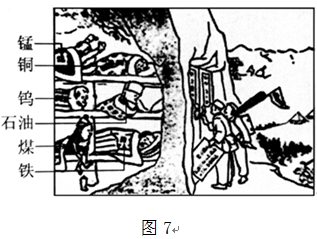 23
3. 史料实证 
【课程标准】史料实证是指对获取的史料进行辨析，并运用可信的史料努力重现历史真实的态度与方法。历史过程是不可逆的，认识历史只能通过现存的史料。要形成对历史的正确、客观的认识，必须重视史料的搜集、整理和辨析，去伪存真，去粗取精。
●高中历史学科素养解读
★示例（2018全国Ⅱ卷，30）美国记者曾生动地记述抗日根据地：“如果你遇见这样的农民——他的整个一生都被人欺凌、被人鞭笞、被人辱骂……你真正把他作为一个人来对待，征求他的意见，让他投票选举地方政府……让他自己决定是否减租减息。如果你做到了这一切，那么，这个农民就会变成一个具有奋斗目标的人。”这一记述表明，抗日根据地
 A.农民的抗日热情得到激发           B.废除了封建土地制度
 C.国民革命的任务得以实现           D.排除了国民党的影响
 30.A【解析】本题旨在考查解读和获取材料信息、运用所学知识分析理解历史史事的能力。考查内容是抗日战争时期抗日根据地的政策及其影响。由材料“他的整个一生都被人欺凌、被人鞭笞、被人辱骂”、“把他作为一个人来对待，征求他的意见，让他投票选举地方政府”、“这个农民就会变成一个具有奋斗目标的人”可知政治权利的提高调动了农民革命积极性，故A项正确。解放战争时期《中国土地法大纲》废除封建土地制度，抗日战争时期实行地主减租减息，农民交租交息，且材料强调的是抗日战争时期农民的民主权利而非土地制度，故B项错误。国民革命的任务是反帝反封建，“得以实现”的表述不符合史实，故C项错误。材料强调的是抗日根据地农民的民主权利而非国民党的影响，故D项错误。
24
4. 历史解释
【课程标准】历史解释是指以史料为依据，以历史理解为基础，对历史事物进行理性分析和客观评判的态度、能力与方法。所有历史叙述在本质上都是对历史的解释，区别只是在于解释的正误、深浅。人们通过多种不同的方式描述和解释过去，通过对史料的搜集、整理和辨析，辩证、客观地理解历史事物，不仅要将其描述出来，还要揭示其表象背后的深层因果关系。通过对历史的解释，不断接近历史真实。
●高中历史学科素养解读
★示例（2018全国Ⅰ卷，34）传统观点认为，英国成为工业革命发源地，是因为英国最早具备了技术、市场等经济条件；后来有研究者认为，其主要原因是英国建立了君主立宪制度；又有学者提出，煤铁资源丰富、易于开采等自然条件是其重要因素。据此可知，关于工业革命首先发生在英国发生的认识
 A.只能有一种正确合理的观点    B.随着研究视角拓展而趋于全面
 C.缺少对欧洲其他国家的观察    D.后期学者研究比传统观点可信
 34.B【解析】本题旨在考查解读和获取材料信息、调动和运用知识分析理解历史观点的能力。考查内容是对工业革命发生背景的史学解释。历史解释都是一种假说，由于史料、史观、立场和方法等不同，历史解释也呈现多样性。在多样性的历史解释中，有可能只有一种正确合理的观点，也有可能有多个正确合理的观点。材料中的观点分别从经济、政治、自然条件方面说明工业革命首先发生在英国的原因，都有一定的合理性，故A项错误。从传统上强调经济条件到后来注重政治制度和自然条件的作用，对工业革命首先发生在英国发生的认识越来越多元化，随着研究视角拓展而趋于全面，故B项正确。
25
5. 家国情怀
【课程标准】家国情怀是学习和探究历史应具有的社会责任与人文追求，体现了对国家富强、人民幸福的情感，以及对国家的高度认同感、归属感、责任感和使命感。学习和探究历史应具有价值关怀，要充满人文情怀并关注现实问题，以服务于国家强盛、民族自强和人类社会的进步为使命。
●高中历史学科素养解读
★示例（2018全国Ⅱ卷，24）据《史记》记载，商汤见野外有人捕猎鸟兽，张设的罗网四面密实，认为这样便将鸟兽杀绝了，“乃去其三面”，因此获得诸侯的拥护，最终推翻夏桀，创立商朝。这一记载意在说明
 A.商汤成功缘于他的仁德之心      B.捕猎是夏商时主要经济活动
 C.商朝已经注重生态环境保护      D.资源争夺是夏商更替的主因
 
 24.A【解析】本题旨在考查解读和获取材料信息、准确理解考试要求的能力。考查内容是以《史记》记述的形式宣扬儒家提倡的“仁政”思想，体现了传承传统优秀道德文化的导向，涉及关注生态保护与将生态文明建设与经济建设、政治建设、文化建设、社会建设并列，“五位一体”地建设中国特色社会主义的深刻意蕴。文献中商汤“网开三面”的典故，说明他的仁德甚至实施于禽兽，对比夏桀的暴政，因此得到诸侯和人民的拥戴，成功“革夏命”建立商朝，A项全面阐述了题干材料的意思，故A符合题意。文献记载的个别人一次狩猎现象不能说明夏商时期的主要经济活动就是捕猎，依据所学知识，夏商王朝已经进入农耕文明，农业才是主要的经济活动，B项的论断以偏概全，因此错误。由材料“认为这样便将鸟兽杀绝了”可知，商汤认为四面设网捕猎鸟兽的方式过于残忍而非保护环境，故C项错误。夏商更替的主因在于社会矛盾的激化而非资源争夺，故D项错误。
26
●必修历史内容研读
三、以《中外历史纲要》为例谈历史备考
《中外历史纲要》解读
  【内容要求】
  本课程以通史的叙事框架，展示中国历史和世界历史发展的基本过程。本课程共有 24个专题，是高中历史学习的基本内容。
马克思主义根据社会生产力与生产关系基本矛盾的不同性质，把人类历史发展分为原始社会、奴隶社会、封建社会、资本主义社会和共产主义社会几种社会形态。它们构成了一个从低级到高级发展的序列。不是所有民族、国家的历史都完整地经历了这五个阶段，但是这个发展的总趋势具有普遍性、规律性的意义。
  本课程以马克思主义为指导，通过对中外重大历史事件、历史人物和历史现象的叙述，展现人类发展进程中丰富的历史文化遗产，以及人类社会从古至今（纵向、时序）、从分散到整体（横向、空间）、社会形态从低级到高级的发展历程（唯物史观）。通过学习，学生应了解和掌握唯物史观的基本观点，体会唯物史观的科学性，理解不同时空条件下历史上的延续、变迁与发展，学习史料实证的基本方法，能够在此基础上对历史作出正确的解释（史料实证、历史阐释），深化对中华民族多元一体发展趋势的认识，认同社会主义核心价值观和中华优秀传统文化，了解世界历史发展的多样性，理解和尊重世界各国各地区的文化传统，拓宽国际视野，形成开放的世界意识（家国情怀）。
27
●必修历史内容研读
【课程目标】掌握必备的历史知识和技能，拓宽历史视野，培养历史意识，发展历史思维，提高历史学科核心素养。
                   ●中国古代史
    中华文明诞生于考古学上的新石器时代。新石器时代的考古发现，揭示出中华文明的起源具有多元并起、丰富多彩的特点。我国远古居民已经学会栽培稻、粟，进入农耕时代，中国是世界上原始农业产生最早的地区之一。
    大约在公元前21世纪，中国历史上第一个王朝——夏朝建立。夏朝完成了从原始社会到阶级社会的历史转折。商朝的国家形态是以商王为天下共主的方国联盟。迄今有文字记载的历史从商朝开始。商朝的青铜冶炼技术和甲骨文代表了早期中华文明的辉煌成就。西周取代商朝后确立了以宗法制为核心的封邦建国体制，周公倡导的德治与礼治是周王朝的两大创设。东周分为春秋、战国两个阶段。春秋战国时期，铁农具和牛耕的推广，促进了农业发展。各诸侯国的变法推动了社会进步。经历春秋战国的社会大变动，中央官僚体制逐渐取代了封建世袭贵族制，大国兼并战争催生了“天下定于一”局面的产生。急剧的社会变动，推动了思想家的活跃和思想创造力的发挥。“百家争鸣”不仅对中国后世的思想文化产生了深远的影响，也是世界古代历史上灿烂的思想学术奇观之一。
●必修历史内容研读
秦始皇建立了中国历史上第一个统一王朝，标志着中国历史进入一个新时期。秦朝虽然短命而亡，但秦创立的中央集权体制，却成为我国历代王朝政治制度的蓝本。汉承秦制，革除前朝弊政，休养生息，国力有所增强。在此基础上，汉武帝加强集权，外御强敌，使汉代声威远扬四方，成为当时世界上著名的强国之一。东汉的版图大致与西汉相当，但政局较为混乱。以豪强地主为社会基础的地方势力日渐膨胀，最终演化为三国鼎立、南北长期对峙的分裂局面。分分合合之中，区域经济的发展和民族融合的推进，为历史增添了新的动力，中国走向新的统一。这一时期，农业技术不断进步，中医学已形成系统的理论和独特的治疗方法，天文学、数学也都取得了重要成就。
    隋朝的建立结束了数百年的政权分裂状态，它创建的科举制度逐渐成为后世选拔官员的主要途径。唐继隋统一之后，不仅巩固了大一统局面，还创造了中古历史上辉煌灿烂的大唐气象。隋唐创立的三省六部制、科举制等制度，“贞观之治”展示的统治者虚怀若谷、开明廉洁的形象，成为后世王朝效法的榜样。继建国八九十年的努力，终于成就了著名的“开元盛世”。大唐王朝以宽容开放的心态平等对待周边各族，吸纳外来文化，以其独特的魅力，成为东亚文化圈的核心。此后爆发的“安史之乱”结束了这种盛世景象。
29
●必修历史内容研读
北宋初期的制度创设，有效防止了类似唐末五代以来分裂割据局面的重演，但也带来冗官、冗兵、冗费以及积贫、积弱的后果。社会阶层固化问题有所解决，科举制度继续推行，使宋朝社会阶层有所流动，部分中下层有能力的读书人得以进入社会上层，获得施展才华的机会，在一定程度上体现了人格平等。庆历新政和王安石变法的失败，宣告宋朝统治集团自强自救的破产。两宋时期，社会经济蓬勃发展，城市和国内外贸易空前繁荣，经济重心南移至南宋时期最终完成。
    
    北方民族的兴起和扩张，导致了中国政治中心确定在北方，政治中心与经济中心的分离改变了统一王朝之下南北关系的格局，由此，也开创了中央王朝与蒙古、中亚、西藏等地区关系的新局面。四大发明技术的成熟对人类文明的进步具有重大意义。儒学回归，理学出现，文学艺术全面发展。
    
    蒙古族建立的元朝结束了中国境内长期割裂的局面，重建了大一统国家，行省制度在历史上影响深远；元朝对西藏施行行政管辖，版图超出汉、唐，并为东西方的交流创造了条件。在大一统的元朝，可以找到北族政权和中原政权的双重遗产。
30
●必修历史内容研读
明清两朝，传统宰相制度被废除，皇帝独揽决策、行政大权，君主专制至于顶峰。明朝经济的发展令人瞩目，商品贸易有长足发展，但后期陷于深重危机，王朝统治在内外交困中土崩瓦解。清朝前期，统治者励精图治，稳固政权，发展生产，加强对统一多民族国家的防卫和管理，奠定了现代中国版图的基础。
     面对世界形势的剧变，清朝君臣仍旧固守传统的对内对外政策，古老的中国已落后于世界发展潮流。吏治腐败加剧了社会矛盾，人口增长使人均可耕地面积下降。从18世纪末到19世纪前期，内部民众起事不断，外部资本主义列强虎视眈眈，清朝已经走向衰亡的边缘。中国封建社会到1840年鸦片战争爆发后逐步解体。
31
●必修历史内容研读
32
●必修历史内容研读
33
●必修历史内容研读
34
2017年课标·高中历史课程结构
●历史课程结构的变化
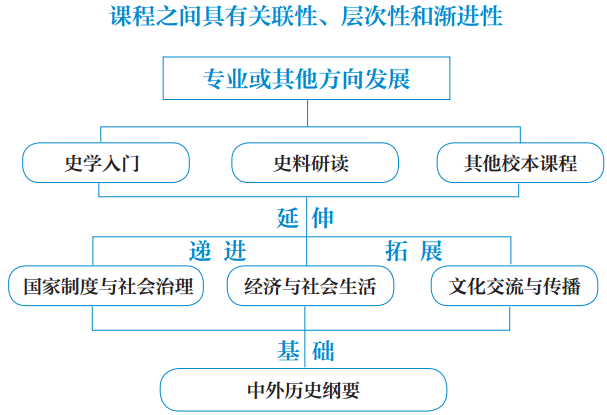 35
选择性必修课程内容
●历史课程结构的变化
模块1   国家制度与社会治理
1.1 政治体制            1.2 官员的选拔与管理
1.3 法律与教化          1.4 民族关系与国家关系
1.5 基层治理与社会保障  1.6 货币与税收
认识历史上的国家制度和社会治理的措施：一是要从历史的角度考虑具体的国情和当时的社会状况，明了某一制度创立所要解决的社会问题；二是要对某一制度的创新之处和存在的缺陷进行辩证的分析；三是要注意某一制度是否在以后有不断完善或问题暴露、积累、激化的情况等；四是对国家制度进行横向比较时，要避免简单的类比和抽象的优劣评判，通过比较更清楚地认识各自的特点以及相互之间的异同。从多个层面进行探讨，如国家层面、社会层面、民众层面等，以深入认识某一制度的作用及影响；或从中央与地方、法律、经济、民族、教育、外交等多个层面进行综合考察。
36
模块2     经济与社会生活
 2.1  食物生产与社会生活   2.2  生产工具与劳作方式
 2.3  商业贸易与日常生活   2.4  村落、城镇与居住环境
 2.5  交通与社会变迁       2.6  疾病、医疗与公共卫生
●历史课程结构的变化
从历史发展的多个角度对人类经济发展与社会生活进行考察，以一个特殊的领域作为考察的视角，深入了解社会经济与社会生活不断发展变化的历史轨迹。认识社会经济与社会生活是一个逐步发展、不断进步的过程。这一发展过程具有多样性和复杂性，充满着延续与变迁、偶然与必然、局部与整体的互动作用，从宏观和微观的不同角度认识历史问题。
    经济与社会生活内容突出体现了人类历史的多元特点与全球化趋势。一方面，各地区物质文明的发展并不是同步的和统一的，在不同国家和地区，由于地理条件、历史因素、社会环境等方面的差异，经济活动和社会生活各具特色；另一方面，经济全球化趋势的发展，也对世界各地的社会生活产生巨大影响。
37
●历史课程结构的变化
模块3   文化交流与传播
3.1  源远流长的中华文化       3.2  多样发展的世界文化
3.3  人口迁徙与文化认同       3.4  商路、贸易与文化交流
3.5  战争与文化碰撞           3.6  文化的传承与保护
3.7  信息革命与人类文化共享
自从人类产生，便有了文化。不同地域上生存的人类相互有了接触，便有了文化的交流与传播。人们通过欣赏、学习、吸纳不同的文化，使自己的文化更加丰富和成熟。从世界文化交流与发展的角度，认识中华优秀传统文化的价值和历史特点，如本土性、多元性、包容性、凝聚性、连续性等，树立文化自信；认识到人们正是通过多种渠道、从多个方面，使不同文化在交流中相互吸纳，使优秀的人类文明成果在传播中得以发展和扩大影响。通过学习，有助于尊重世界文明的多样性，以文明交流超越文明隔阂、文明互鉴超越文明冲突、文明共存超越文明优越。
38
●必修历史内容研读
●人教（部编）高中新教材必修目录
                   《中外历史纲要》 上册
目  录
第一单元   从中华文明起源到秦汉大一统封建国家的建立与巩固
第1课      中华文明的起源与早期国家……………
第2课      诸侯纷争与变法运动………………
第3课      多民族封建大一统国家的初步建立………
第4课      西汉与东汉——大一统国家的巩固………
第二单元   三国两晋南北朝的民族交融与隋唐大一统的发展
第5课      三国两晋南北朝的政权更迭与民族交融
第6课      从隋唐盛世到五代十国
第7课      制度的变化与创新
第8课      三国至隋唐五代的文化
第三单元   辽宋夏金多民族政权的并立与元朝的统一
第9课      两宋的政治和军事
第10课     辽夏金元的统治
第11课     辽宋夏金元的经济与社会
第12课     辽宋夏金元的文化
第四单元   明清（鸦片战争以前）中国版图的奠定与面临的挑战
第13课     从明朝建立到清朝统一
第14课     清朝的鼎盛与危机
第15课     明清经济与文化
第五单元   晚清时期的内忧外患与救亡图存
第16课     鸦片战争的冲击与因应
第17课     寻求国家出路的探索和列强侵略的加剧
第18课     挽救民族危亡的斗争
39
●必修历史内容研读
第六单元   辛亥革命与中华民国的建立
第19课     辛亥革命
第20课     北洋军阀统治时期的政治、经济与文化
第七单元   中国共产党成立与新民主主义革命兴起
第21课     五四运动与中国共产党的诞生
第22课     南京国民政府的统治和中国共产党开辟革命新道路
第八单元   中华民族的抗日战争和人解放战争
第23课     从局部抗战到全国抗战
第24课     正面战场、敌后战场和抗日战争的胜利
第25课     人民解放战争
第九单元   中华人民共和国的成立和社会主义建设
第26课      中华人民共和国成立及向社会主义过渡
第27课      社会主义建设在探索中曲折发展…………
第十单元    改革开放与中国特色社会主义道路
第28课      中国特色社会主义道路的开辟与发展………
第29课      改革开放以来的巨大成就……………………
活动课      家国一体与统一多民族国家的演进——历史素材的搜集、阅读与研讨
40